Towards teaching meteorologywith due regard to its changing content,  priorities, methods and applications
Sergej Zilitinkevich
Division of Atmospheric Sciences, University of Helsinki
Finnish Meteorological Institute, Helsinki, Finland

with contributions from I. Bashmakova, S. Tyuryakov 
and teams of educational projects: Marie-Curie Chair, COMBAT-METEO, QUALIMET, and ECOIMACT

WMO SYMET-3, Barbados, 30.10-2.11.2017
ERC PoC
2014-2015
Local weather monitoring and forecasting
TIMELINE
ERC AdG
2009-2013
Atmospheric boundary
     layers (ABL)
RU MegaGrant
2011-2015
Air-sea/land
interaction
QUALIMET
2010-2013
Qualification for job competency
Life-long learning (LLL)
        Certification
COMBAT-METEO
2007-2010
Competency-based (labor market) vs
Traditional (academic knowledge)
EDUCATION
RESEARCH
RU Science F.
2015-2017
ABL over heterogeneous terrain
Academy of Finland
2014-2017
Air-sea interaction in the
    Baltic and Arctic Seas
27/10/2017
2
Combat-meteoTempus III, 2007-2010, 500kE
Development of competency-based two-level curricula in meteorology
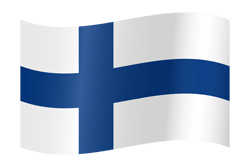 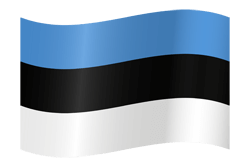 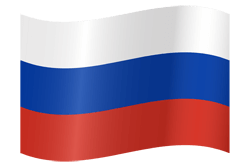 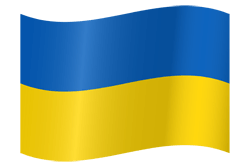 Gap between
RU 2003
			UA 2005
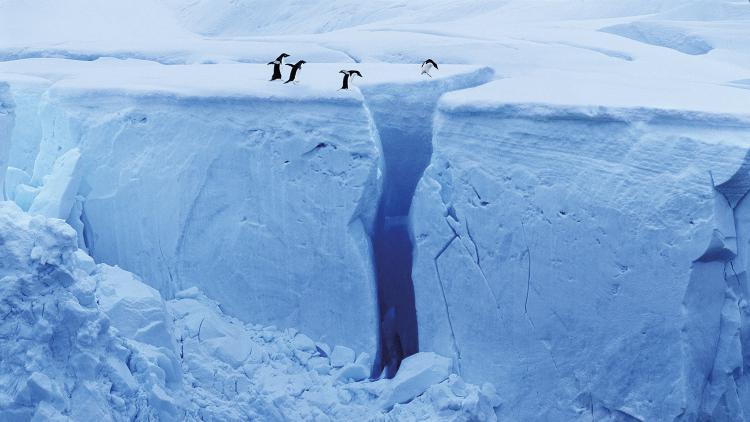 Educational
	content
	technologies
	infrastructure
Staff capacity
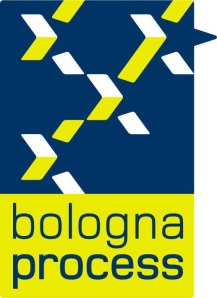 Successful career
Demands of the economy
27/10/2017
3
[Speaker Notes: AAU – 11 members - St. Petersburg State University, Kazan State University, Perm' State University, Tom' State University, Irkutsk State University, Far-east State University (Vladivostok), Saratov State University, Mozhaisky Military-Space Academy (SPb), Frunze Higher Navy School (SPb), Voronezh Higher Aviation Engineering School, Makarov State Maritime Academy (SPb)]
QUALIMETTempus IV, 2010-2013, 1mE
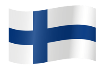 Development of qualifications framework in meteorology
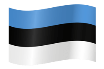 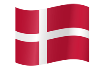 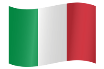 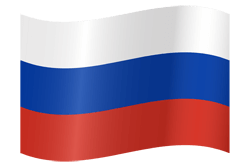 Motivation: Higher education falls behind progress in 
science and not necessarily guarantee professional skills
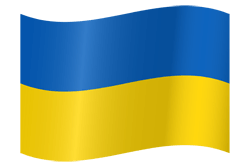 Outdated system of professional-qualification requirements
Diploma by academic community = to permit to profession 
without testing / approval by professional community

From traditional learning to qualifications                                   for job-competency  Life-long learning (LLL)
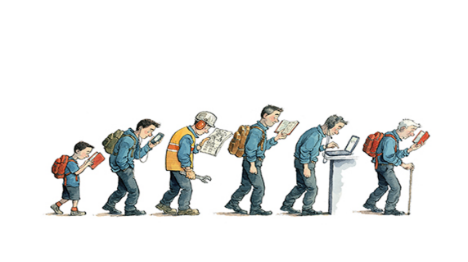 27/10/2017
4
[Speaker Notes: In labor market in meteorology in Russia the old system of qualification requirements developed for the fading away one-cycle educational system is dominant. During the past decade, meteorology, as an applied physical science, has undertaken important advancements resulting from an improved understanding of the coupled land-ocean-atmosphere system and the ongoing revolution in information technology. Meteorological education and training also considerably changes in the methods, tools and attitudes, in particular: 1) redirecting the initial professional instruction from teaching objectives to learning outcomes and focusing the subsequent qualification more to proven job-competency rather than to formal training attestations or certificates; 2) the ever-increasing importance of career-long continuing education and training to maintain and enhance competency in a world of rapid scientific advancements, technological changes, and socioeconomic challenges; and 3) the promise of distance learning technology to timely deliver education and training even in remote places; also the rapidly expanding opportunities for self-training.]
ECOIMPACTErasmus+, 2015-2018, 1mE
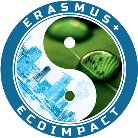 http://e-impact.net
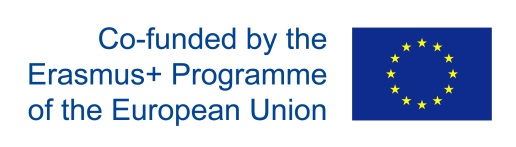 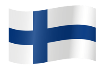 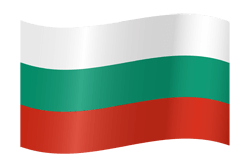 Personal learning environment for competence in economic and societal impacts of local weather, air quality and climate
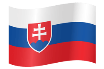 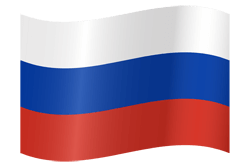 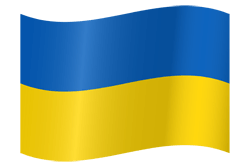 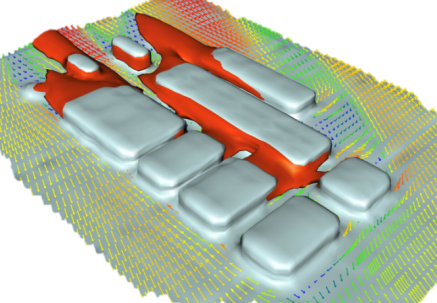 Growing urbanization and complexity of connected infrastructures
Poorly comprehended urban environments
Increased vulnerability to local environmental impacts: concept of personal environment
Modern problems: clip and copy-paste thinking, memorizing facts rather than principles
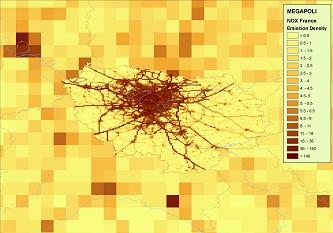 R. Nuterman et al., MEGAPOLI, 2009-2011
5
H.A.C. Denier van der Gon, MEGAPOLI, 2009-2011
[Speaker Notes: With increasing complexity and heterogeneity of urban infrastructure, the modern life and economy progressively depend on local weather, air/water/soil quality, and microclimate (Grimmond et al., 2014). These comprise “personal environments”, controlled by physical and chemical processes in the lower atmospheric planetary boundary layer, directly interacting with the Earth’s surface and affected by industrial emissions and anthropogenic warming (Zilitinkevich et al., 2015).
The term «clip thinking» appeared in the 90-ies of the last century. It was just like the symbol of human’s ability to perceive the world in the form of short bright events, without going into details. 
CopyPasteThinking is the act of using a predefined or commonly accepted thought process without analyzing it prior to use. The original thought process can originate from an individual, or from a group.]
Lesson from COMBAT-METEO / Marie  Curie
Educators, students and employers 
think differently about
subject of expectations from and demands to  
meteorological education 

Meteorology, along with computational and observational technologies develop faster than university courses and syllabi 

Employers value capability to combat difficulties more than good knowledge of meteorology
27/10/2017
6
[Speaker Notes: New syllabi: risk management, ecological economy of the environment, aviation meteorology, statistical processing of hydrometeorological information (RSHU and AAU), boundary layer physics (UHEL). Significantly transformed syllabi were developed on climate theory, dynamic meteorology, satellite meteorology (AAU).]
Lesson from QUALIMET / ERC-AdG
Air pollution and climate change increase natural hazards Urbanisation makes society more vulnerable to hazards 
Air pollution cause 2.5 million deaths per year in China
Society and professionals need better knowledge of
                                              heterogeneous environments                                                 	                                      towards CLIENT-ADDRESSED 										                            SERVICES
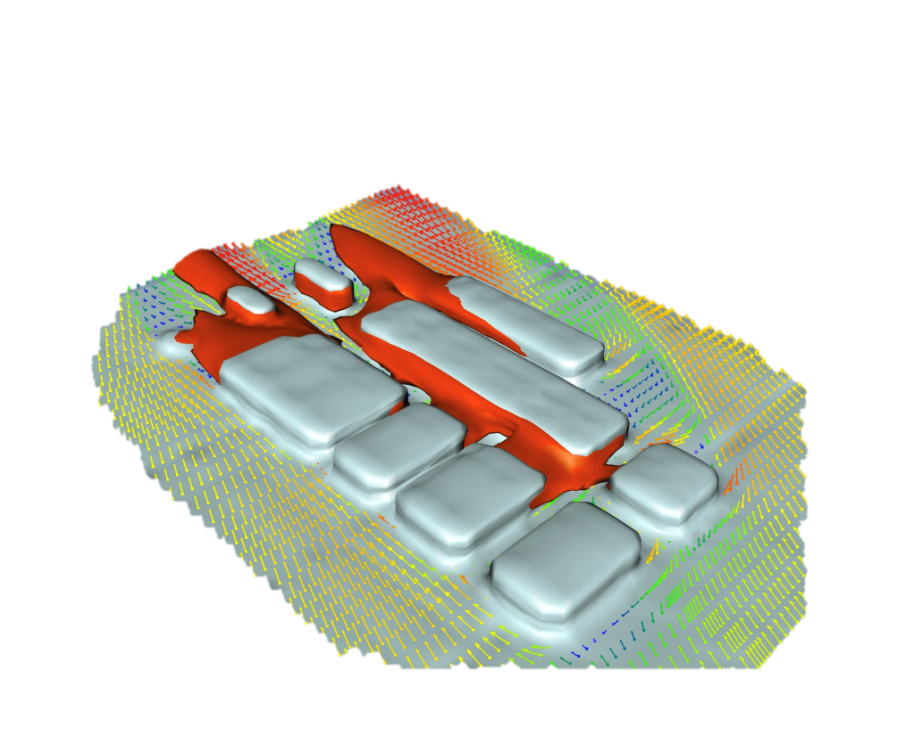 Air pollution in the neighbouring streets: EU project MEGAPOLI 2008-2011 (coordinator
(Alexander Baklanov)
27/10/2017
7
[Speaker Notes: New syllabi: risk management, ecological economy of the environment, aviation meteorology, statistical processing of hydrometeorological information (RSHU and AAU), boundary layer physics (UHEL). Significantly transformed syllabi were developed on climate theory, dynamic meteorology, satellite meteorology (AAU).]
Further lesson
The concept of PERSONAL ENVIRONMENT: local weather, air, water, soil quality and microclimate at work or home, indoors or out controlled by physical and chemical processes in atmospheric Planetary Boundary Layer = PBL (Z et al. WMO Bulletin 2015)



ERC PoC: new research for client-aimed services 

Erasmus+ ECOIMPACT: teaching and promoting personal-environment services among academia, and potential service-providers and users
27/10/2017
8
[Speaker Notes: New syllabi: risk management, ecological economy of the environment, aviation meteorology, statistical processing of hydrometeorological information (RSHU and AAU), boundary layer physics (UHEL). Significantly transformed syllabi were developed on climate theory, dynamic meteorology, satellite meteorology (AAU).]
ECOIMPACTErasmus+, 2015-2018, 1mE
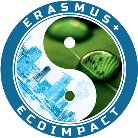 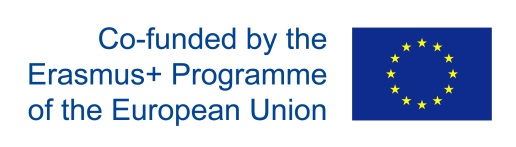 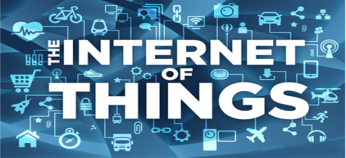 Approach
Personalized learning
in connection with environment
via IoT
Problem-centered vs.
discipline-centered 
Target groups
University students
(hydrometerology and economics)
Hydrometeorology professionals
Managers at weather-sensitive firms and public bodies
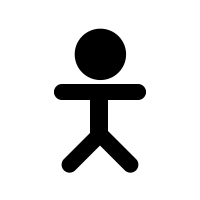 27/10/2017
9
Connected infrastructures 
in Smart Santander, North Spain, 
make it ready to personal-environment services
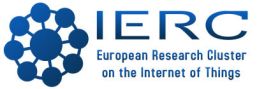 27/10/2017
10
THANK YOU!
ECOIMPACT   
http://e-impact.net   

PERSONAL ENVIRONMENT     
Zilitinkevich, S., Kulmala, M., Esau, I. and A. Baklanov (2015)
Megacities – Refining Models to Client
WMO Bulletin 64 (1), 20-22.

 The presentation was prepared within ECOIMPACT project (Grant 561975-EPP-1-2015-1-FI-EPPKA2-CBHE-JP), which has been funded with support from the European Commission. This presentation reflects the views only of the author, and the Commission cannot be held responsible for any use which may be made of the information contained therein.
27/10/2017
11
[Speaker Notes: Needs analysis to evaluate awareness of meteorological products and/or their applications available, satisfaction of the service/feedback and expectations towards the proposed learning environment]